Avances en la implementación del Plan de Cierre de FUNDASIDA, entrega de Activos.
Mecanismo
Coordinador de País
El Salvador
“Innovando servicios, reduciendo riesgos y renovando vidas en El Salvador”.

Noviembre 2016
Información enviada por el FM el 7 de Noviembre 2016.

Se deberá hacer la devolución de activos necesarios para que se puedan implementar las nuevas actividades a través de otra entidad, así como de los fondos remanentes y disponibles al 31 de diciembre de 2016. En el caso de algunos activos de poco valor, como muebles u otro, que no sean indispensables para la nueva subvención se pueden donar, si el MCP está de acuerdo y el FM da la no objeción; el principio es que no se pueden donar activos que son esenciales para llevar a cabo las nuevas actividades y cuyo costo no está incluido en el nuevo presupuesto.
MCP-ES

Contribuyendo a la reducción significativa y sostenible del VIH Sida y Tuberculosis, a través de las subvenciones del Fondo Mundial
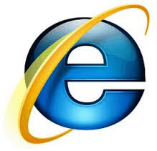 www.mcpelsalvador.com.org
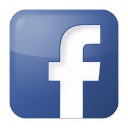 www.facebook.com/MCPES2002

@MCPElSalvador
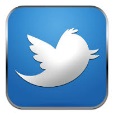